Prof. dr. hab. Gracjan Cimek Współczesna cywilizacja wg Susan George
Rozwój bytu społecznego
Zmiana kulturowa – pojawianie się nowych zjawisk
Rozwój - określa zmiany struktury bytu społecznego jako całości lub poszczególnych podstruktur. Ujawnia  wzrost  złożoności danych struktur.
Cechy rozwoju
Zasada dwukierunkowego rozwoju bytu społecznego:
 
ulega ciągłej komplikacji wewnętrznej (tworzy się coraz więcej różnorodnych elementów), 
uzyskuje coraz większy zasięg (jest całością o coraz większym zasięgu);
Efekt: wzrastająca złożoność całego bytu społecznego – zwiększona ilość sieci powiązań wpływających na funkcjonowanie jednostek 
np. wieś, państwo, UE, glob
Przykłady rozwoju
celem uzyskania pożądanych efektów wymiany w strukturze złożonej tworzone są nowe sektory funkcjonującego rynku;
Nowa technologia jako odpowiedź na problem;
 nowe prawo jako np. międzynarodowe
Wartościowanie rozwoju społecznego
Postęp 
Poziom rozwoju bytu społecznego cywilizacji, który jest bardziej doskonały z punktu widzenia wzrastania człowieka w człowieczeństwie 
Regres
Poziom rozwoju bytu społecznego cywilizacji, który jest mniej  doskonały z punktu widzenia wzrastania człowieka w człowieczeństwie
Przykłady
A) Produkujemy więcej samochodów – zmiana
B) Samochody mają coraz więcej funkcji, elektronika, kształty, komputer pokładowy –rozwój. 
C) Wyższa wiedza konstruktorów o świecie umożliwia nowe jakości samochodów; w fabrykach pracuje coraz mniej , ale lepiej wykształconych pracowników. Lepsze bezpieczeństwo jazdy, wydajność, estetyka -postęp ?
Przykłady
A) Zamiast kusz na wojnie używa się czołgów –zmiana
B) Mechanizmy złożone,  więcej funkcji, szybsze przemieszczanie, precyzyjniejsze – rozwój
C) Służą do zabijania  tak samo jak kusze –brak postępu; ginie więcej ludzi -regres
PKB – główny wskaźnik rozwoju gospodarczego w globalizacji
Produkt Krajowy Brutto – PKB „jest miarą produkcji wytworzonej przez czynniki wytwórcze zlokalizowane na terytorium danego kraju, niezależnie od tego, kto jest ich właścicielem”.
Rzadko używany jest Produkt Narodowy Brutto – PNB to „miernik całkowitych dochodów osiąganych przez obywateli danego kraju powiększonych o dochody netto z tytułu własności za granicą. Dochody netto są różnicą między dochodami otrzymanymi z tytułu własności za granicą a dochodami wypłaconymi z tytułu własności cudzoziemcom”;
PKB per capita brutto
a) Wady:
Wartość przeciętna przy możliwej dużej polaryzacji dochodów
Może uwzględniać np.: produkcję czołgów, walkę z powodzią; sprzedaż lekarstw psychotropowych. 
Nie uwzględnia pracy nieodpłatnej (np. w domu) i szarej strefy (od 10 do 70%)
Pomija kluczowe wartości dla dobrobytu (dostępność do opieki zdrowotnej, edukacji, kultury, własne mieszkanie, czas wolny, stres, ekologia)
b) w 2007 Zjednoczone Emiraty Arabskie miały 49700 $,a Gwinea Równikowa 50200 (więcej niż Norwegia), ale ostatnia znalazła się na 127 pod względem poziomu życia
PKB per capita brutto
c) PKB może wzrastać przy jednoczesnym 
zubożeniu społeczeństwa
kurczeniu majątku narodowego
malejących wpływach podatkowych

d) Od 15 do 20% światowego PKB jest marnotrawstwem, nie dostarcza ludziom żadnej wartości użytkowej poza zyskami mierzonymi wartością pieniężną.
Wskaźnik rozwoju społecznego - Human Development Index - HDI
oczekiwana długość życia 
średnia liczba lat edukacji otrzymanej przez mieszkańców w wieku 25 lat i starszych 
oczekiwana liczba lat edukacji dla dzieci rozpoczynających proces kształcenia 
dochód narodowy per capita w USD, liczony według parytetu nabywczego waluty (PPP $).
Grzegorz Kołodko- Zintegrowany Indeksu Pomyślności (ZIP)
a) poziom Produktu Krajowego Brutto na osobę (PKB per capita);
 b) subiektywny poziom samopoczucia w oparciu o jednostkowa analizę swojego życia, zdrowia, stanu życia zbiorowego (społecznego i politycznego); 
c) stan środowiska naturalnego i jego wpływ na człowieka; 
d) ocena czasu wolnego i wartości kulturowych, które można wtedy realizować
Tomasz More
zalecał, aby naród był „uprzejmy i wesoły, obrotny, lubiący wypoczynek, lecz gdy trzeba pracować, dosyć wytrzymały na trudy fizyczne. Poza tym jednak [obywatele – aut] nie są ich spragnieni, natomiast niestrudzeni są w pracy umysłowej” 
T. More, Utopia, przeł. K. Abgarowicz, De Agostini, Altana 2001, s. 166.
Bogdan Suchodolski
„poddając krytyce kryteria materialnego komfortu, zapytano kiedyś czy nie należałoby lokując różne kraje na drabinie postępu pytać raczej o to, ilu ludzi żyje w napięciu a ilu w uśmiechu. 
Rozpowszechnienie uśmiechu jako kryterium postępu – cóż za dziwactwo powiedzą ekonomiści i technokraci przyzwyczajeni do liczb i wykresów. A jednak czy nie jest to miara rzeczywiście ważna i autentyczna? I czy nie należy jej bronić ?


B. Suchodolski, Dwie cywilizacje uniwersalne, [w:] Strategia obrony i rozwoju cywilizacji humanistycznej. pod red. B. Suchodolskiego, Warszawa 1997, s. 25 -26.
Miara postępu?
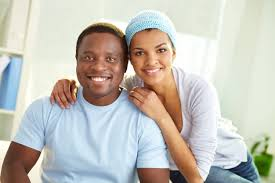 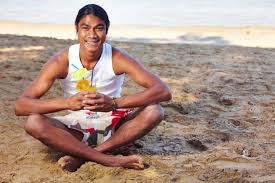 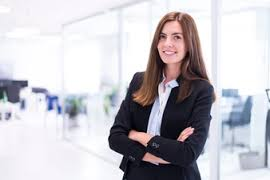 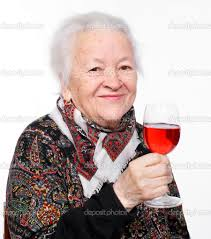 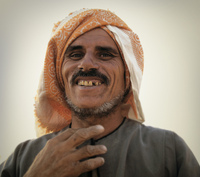 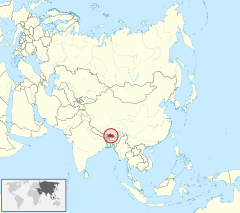 Bhutan
Odizolowany przed wieki od świata
Wartości buddyjskie: uczciwość, 
skromność, pogarda dla rzeczy materialnych
1988 –Szczęście Narodowe Brutto )zamiast PKB)
1998 – otwarcie na TV i media korporacyjne
Efekt:
Kultu idoli
Pożądanie produktów
Zmiana postaw: przestępczość, prostytucja nieletnich, 35% rodziców woli oglądać niż uczyć i bawić swe dzieci…
Ruch wartości
Wartości formalno-logiczne-  wartości uniwersalne, również nazywanymi wartościami ogólnoludzkimi. 
	Wartości formalno-symboliczne – są celami działania człowieka w określonym czasie i przestrzeni jego historycznego bytowania.
	wartości teoretyczno-przedmiotowe, wyrażających historycznie spełnione znaczenie wartości formalno-logicznych.
świat konkretów
Proces konkretyzacji wartości w ich urzeczywistnianiu
Wartości formalno-logiczne

Wartości formalno-symboliczne świat 



świat konkretów
Wartości w trzech wymiarach:
znaczenia (wartości teoretyczno-przedmiotowe),
przekładu (wartości formalno-symboliczne) 
sensu (wartości formalno-logiczne).
Przykłady wartości formalno -logicznych
Prawda
Dobro
Sprawiedliwość
Piękno 
Miłość
Bóg
Przykłady wartości formalno -symbolicznych
Dobro: 
Wysoki poziom edukacji w szkole
Miłość  drugiej osoby; my przeciwko „światu”
Państwo polskie które zapewnia bezpieczeństwo i pracę ludziom
Wysoki status społeczny np. bycie lekarzem i prawnikiem
Liczba znajomych na Facebooku
Prawda
Telewizja która dostarcza wiarygodnych informacji
Politycy którzy nie kłamią w kampanii wyborczej
Każdy ma swoją prawdę
Piękno 
Ładny telewizor
Modne ubrania markowe
Piękny dom z ogrodem
Chodzenie do galerii, muzeów, koncerty
Bóg 
Regularne chodzenie do kościoła, 
spełniania przykazań
Kult papieża

Sprawiedliwość
Otrzymywać dobro zapłatę za wykonywaną pracę
Sądy które rozstrzygają sprawnie i szybko
Oceny w szkole 
Wolność
Brak jednej , „słusznej” hierarchii wartości 
Wybór stylu życia przez każdą jednostkę
Wybór polityczny wśród różnych propozycji partyjnych 
Poczucie bycia  „panem własnego losu”
Przykład wartości teoretyczno -przedmiotowych
Dobro -Państwo zabiera podatki nie zapewnia pracy, ale zapewnia bezpieczeństwo (policja, wojsko
Dobro – papież Franciszek w przemówieniu na Wawelu w kraju katolickim mówi o porozumieniu z Rosją, a politycy słuchają tylko kiedy im pasuje 
Piękno – na wyjście do teatru czy markowe ciuchy stać niektórych
Sprawiedliwość – można iść do sądu; prawo służy tym, których stać na proces i prawnika
Wolność –regularne wybory i różne partie, ale w Polsce cały czas ci sami politycy w „menu”
Wolność – praca w kapitalizmie uniemożliwia wolny wybór spełnianie się
Struktura nowej cywilizacji
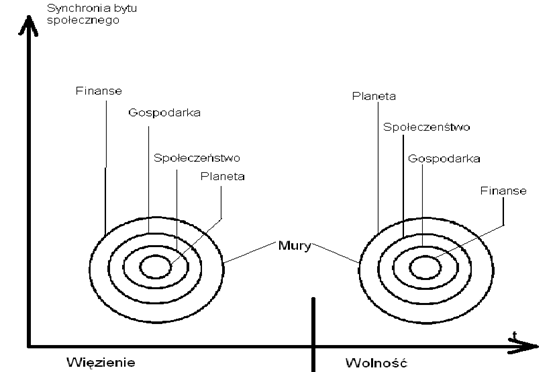